МДОУ  Васильковский детский сад №46
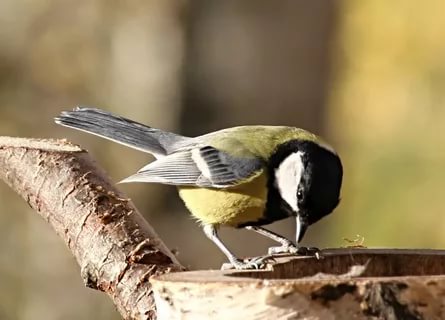 Проект
Проект
».
«Крылатые соседи»
Работу выполнила воспитатель д\с №46 Марченко И.А
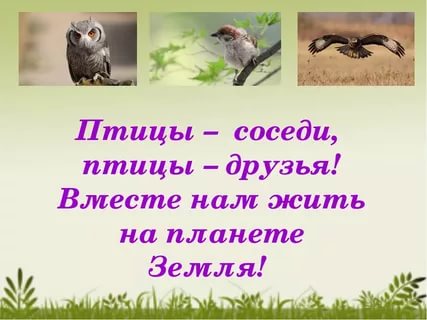 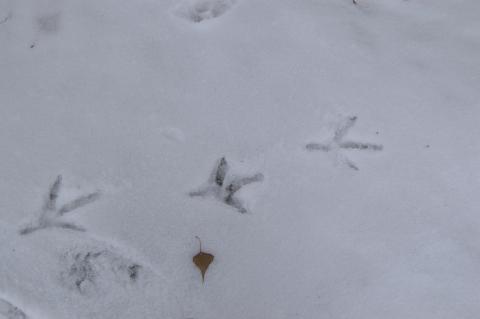 Актуальность

В наш непростой век , когда вопросы экологии значимы , как некогда , проблема экологического воспитания  подрастающего поколения является одной из  наиболее актуальных.
Дети старшего  дошкольного возраста Часто  путают перелётных и зимующих птиц. У многих детей не сформировано чувство заботы о птицах. Необходимо  Помочь детям   показать приспособляемость разных птиц к среде обитания, раскрыть значение птиц в жизни человека, показать их помощь человеку, пробудить у детей желание помогать птицам в трудное время.  Важно разбудить в детях интерес к живой природе, воспитывать любовь к ней, научить беречь окружающий мир.
Тип проекта: 
 информационно-творческий.
Продолжительность проекта: долгосрочный 
(с 09.18 по 04.19учебный год )
Участники проекта: 
дети    средней  и старшей  группы, воспитатели, родители.
Цель проекта
Развитие экологического сознания дошкольников и формирование гуманного отношения к представителям мира птиц через различные виды деятельности.
Задачи проекта
Расширить представления о птицах нашего края, условиях их обитания , показать внешние признаки птиц, особенности внешнего строения, позволяющие летать;
  о роли человека в жизни птиц:
 - расширять, активизировать словарный запас по теме
; - развивать наблюдательность, познавательную активность детей; 
 воспитать бережное отношение к пернатым друзьям, приучать заботиться о птицах ближайшего окружения
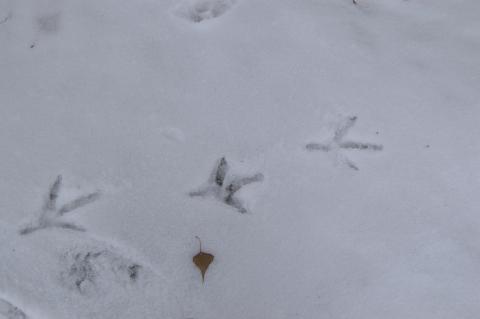 Этапы реализации проекта
1 этап – подготовительный
подбор наглядно-дидактического материала, дидактических и подвижных игр, необходимой методической и художественной литературы, фотоматериалов, иллюстрированного материала;
 организация развивающей среды, познавательной, предметной;
  постановление задачи перед родителями  по изготовлению кормушек , скоречников , сбору информации совместно с детьми  для информационного стенда.
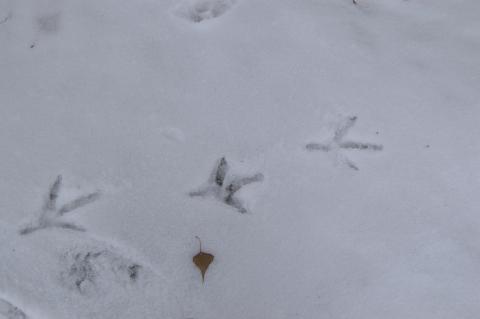 Этапы реализации проекта
Реализация первого этапа через  внедрение в образовательный  процесс эффективных  методов и приемов  по ознакомлению дошкольников о перелетных и  зимующих птицах
Проведение событий: «КВН;»  « День  птиц»;
исследовательская деятельность: «Исследование различного оперения птиц с помощью лупы».
«Почему у птиц не намокает оперение во время дождя или плавания»
Наблюдение за птицами , прилетевшими на участок детского сада;  
за строением тела, повадками , кормлением .
2 этап – практический
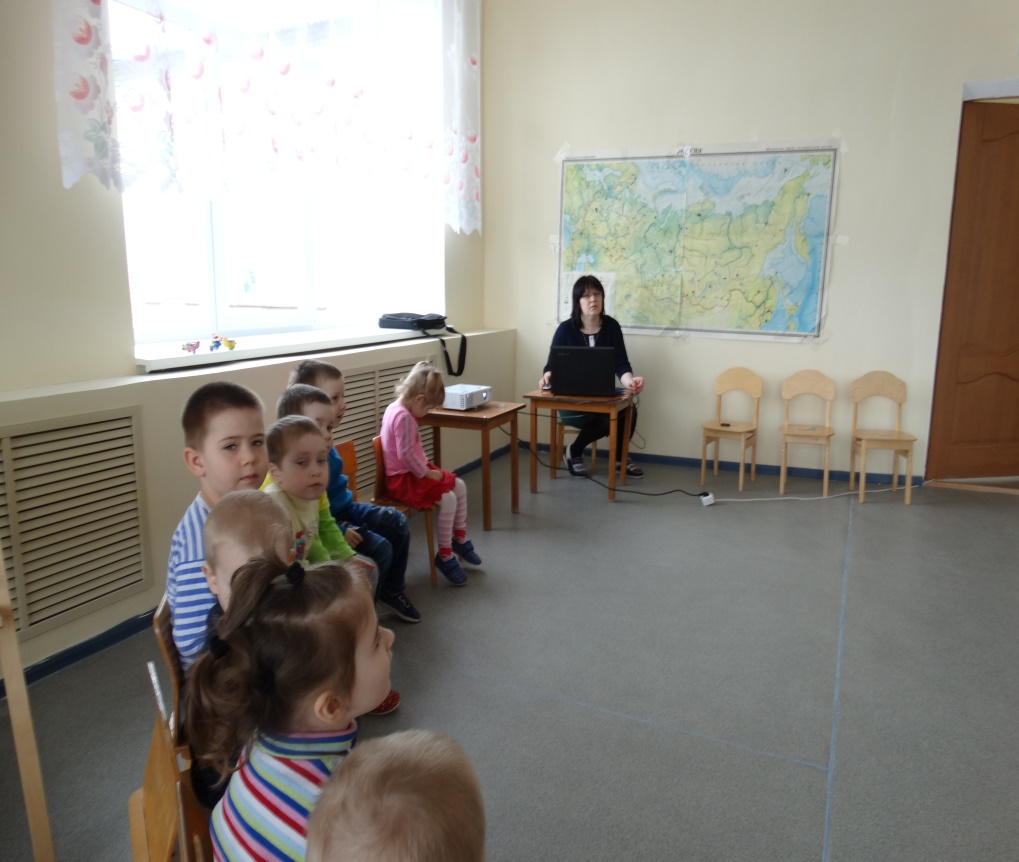 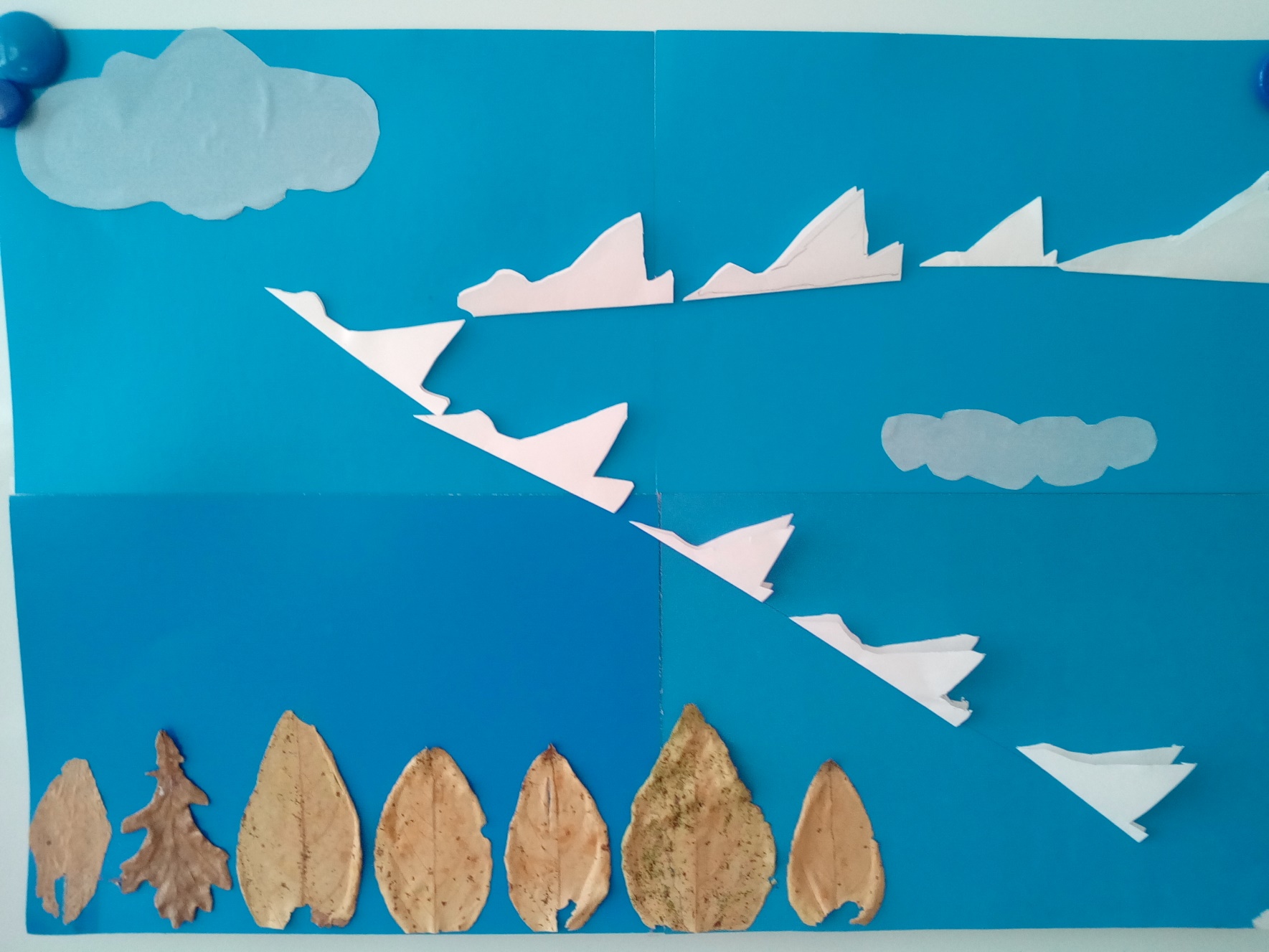 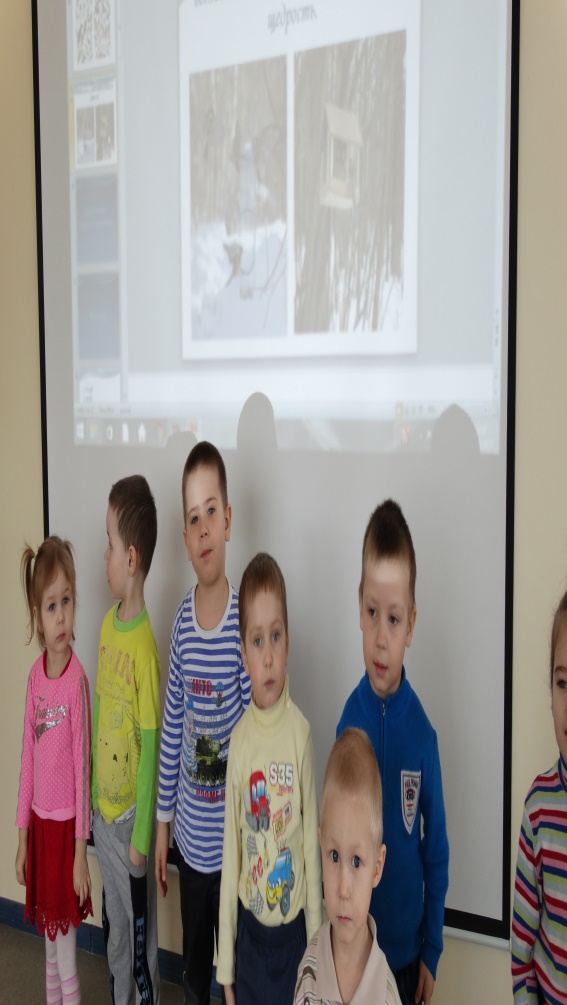 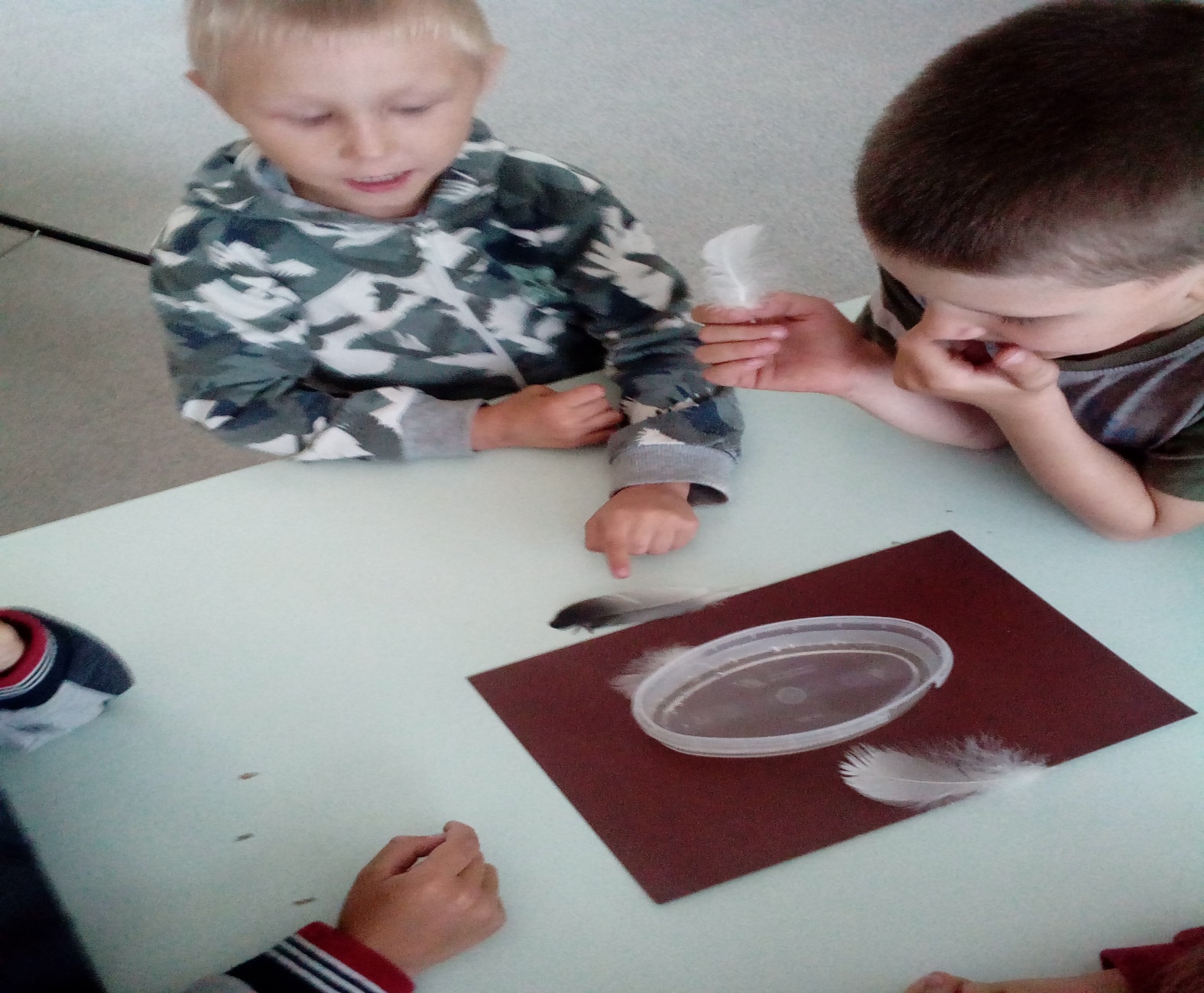 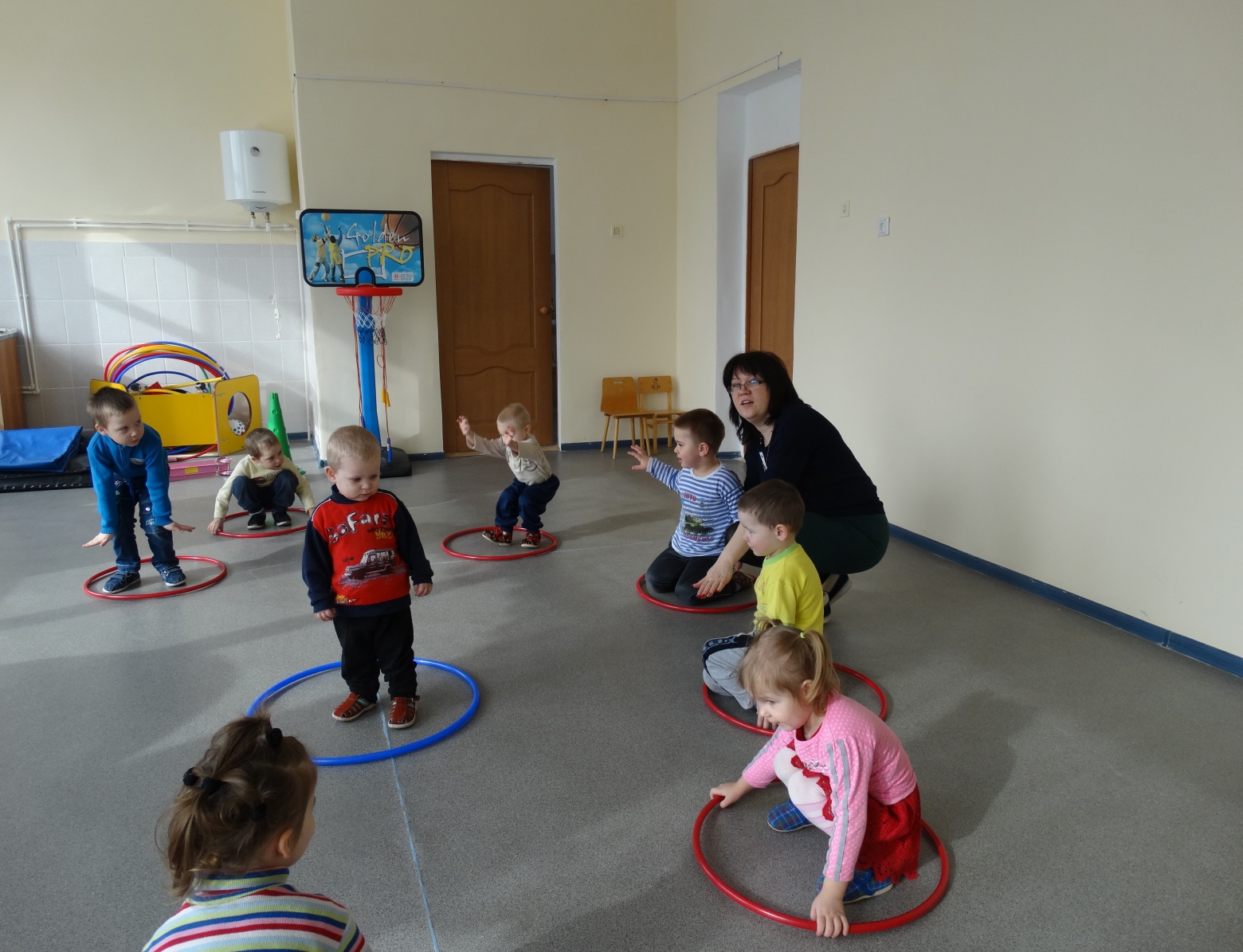 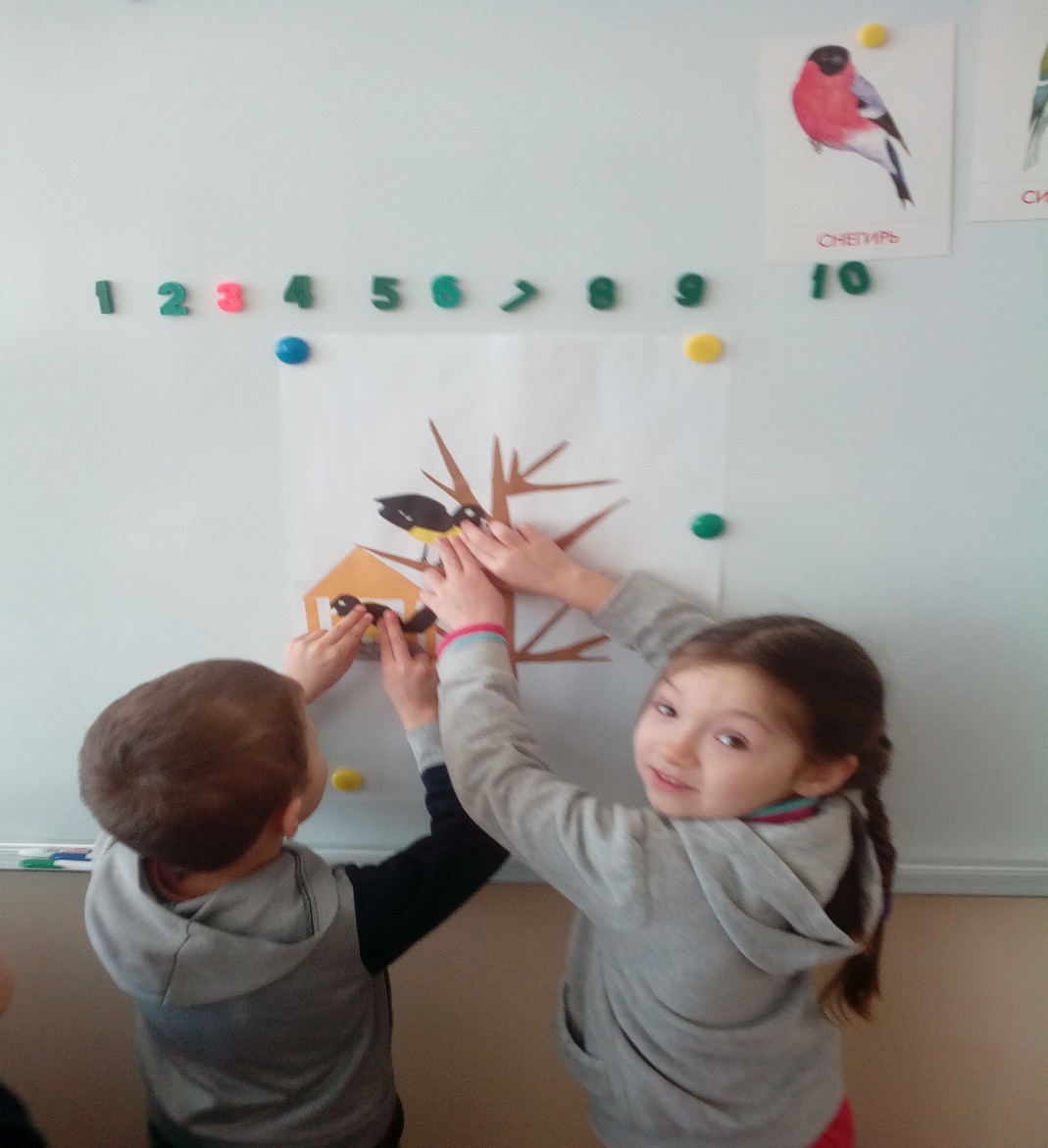 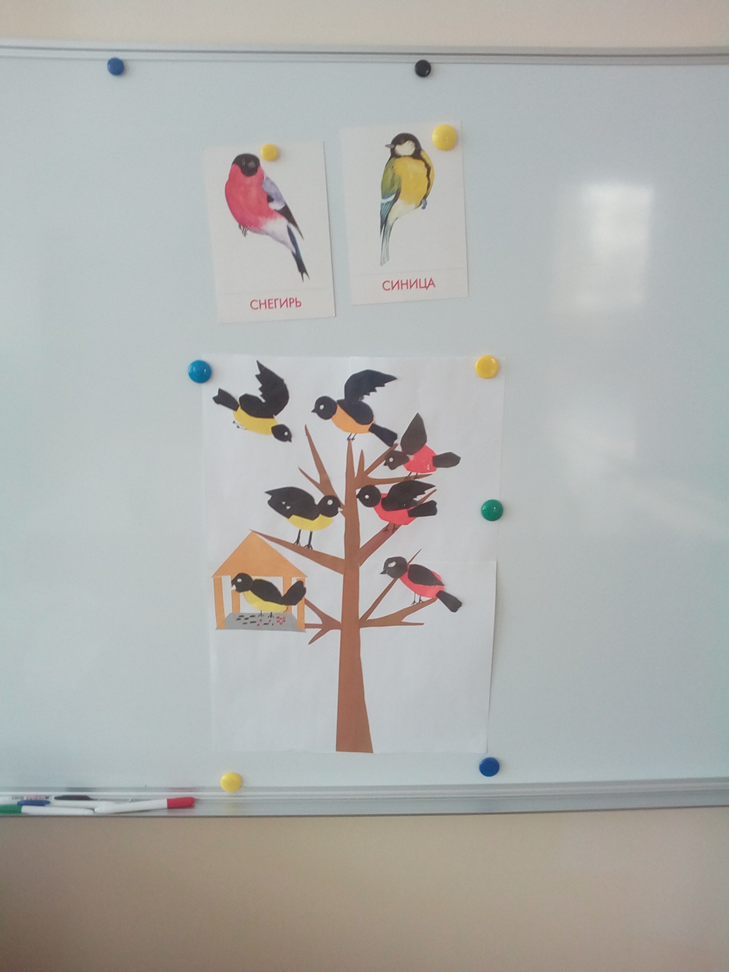 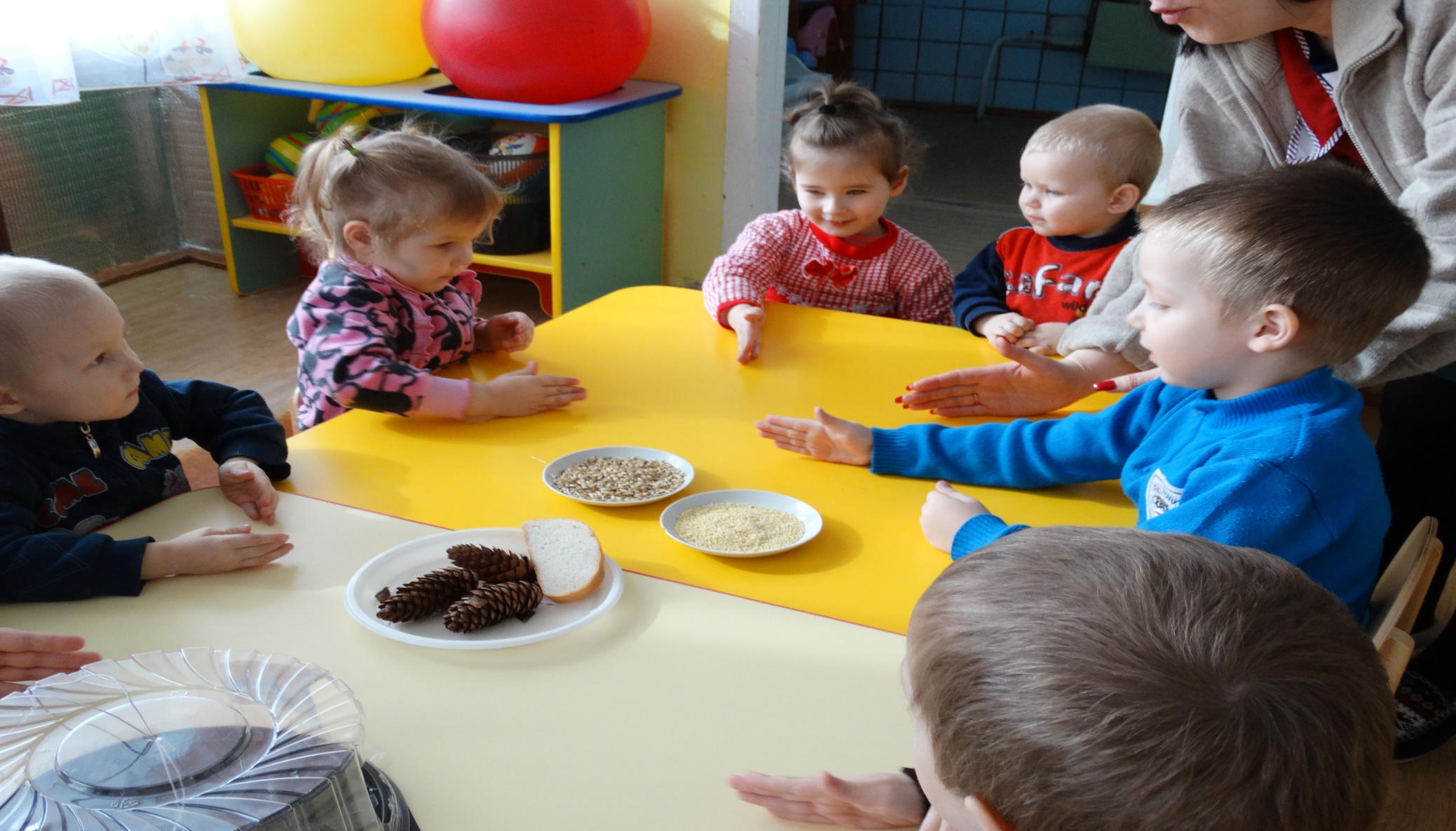 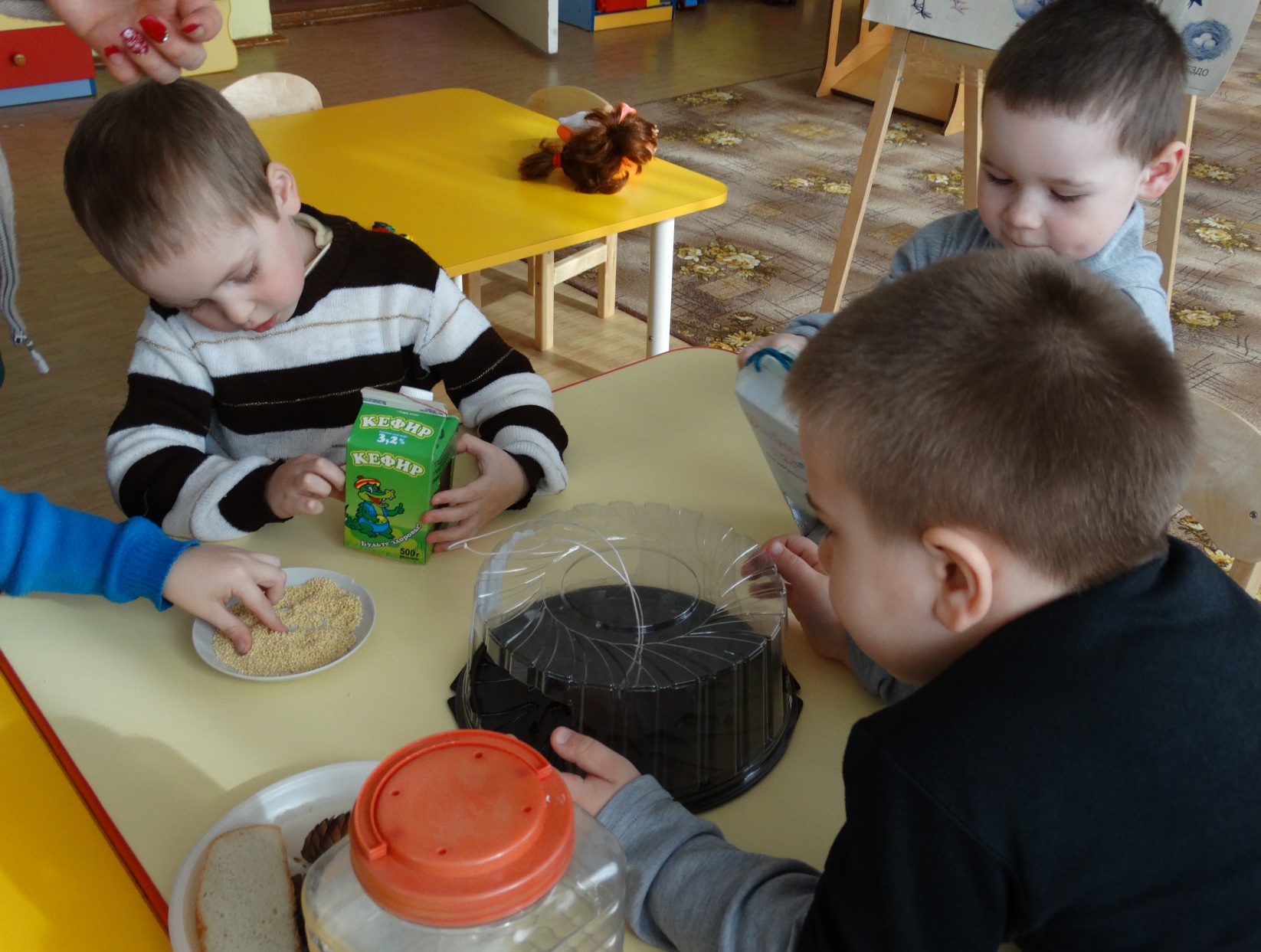 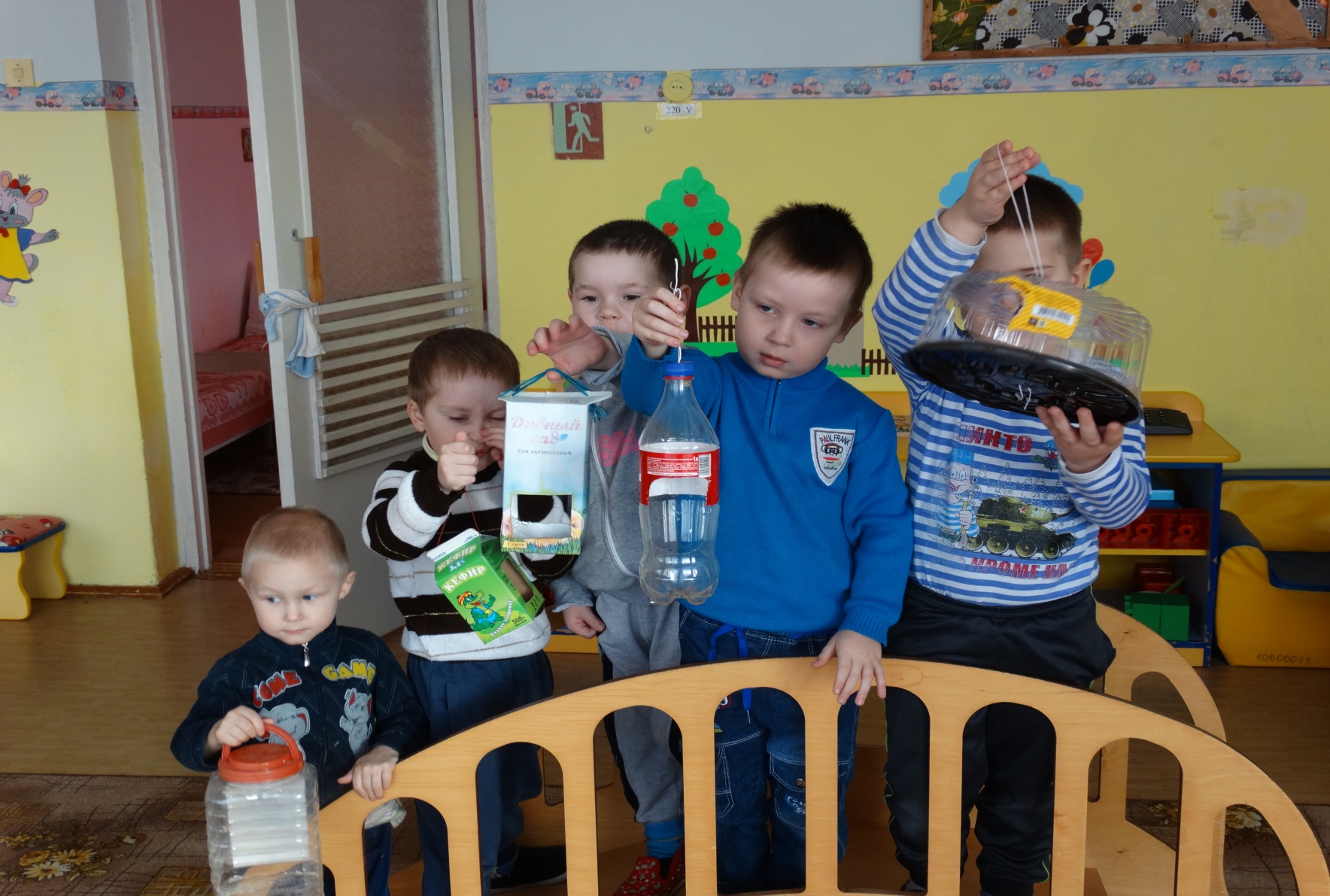 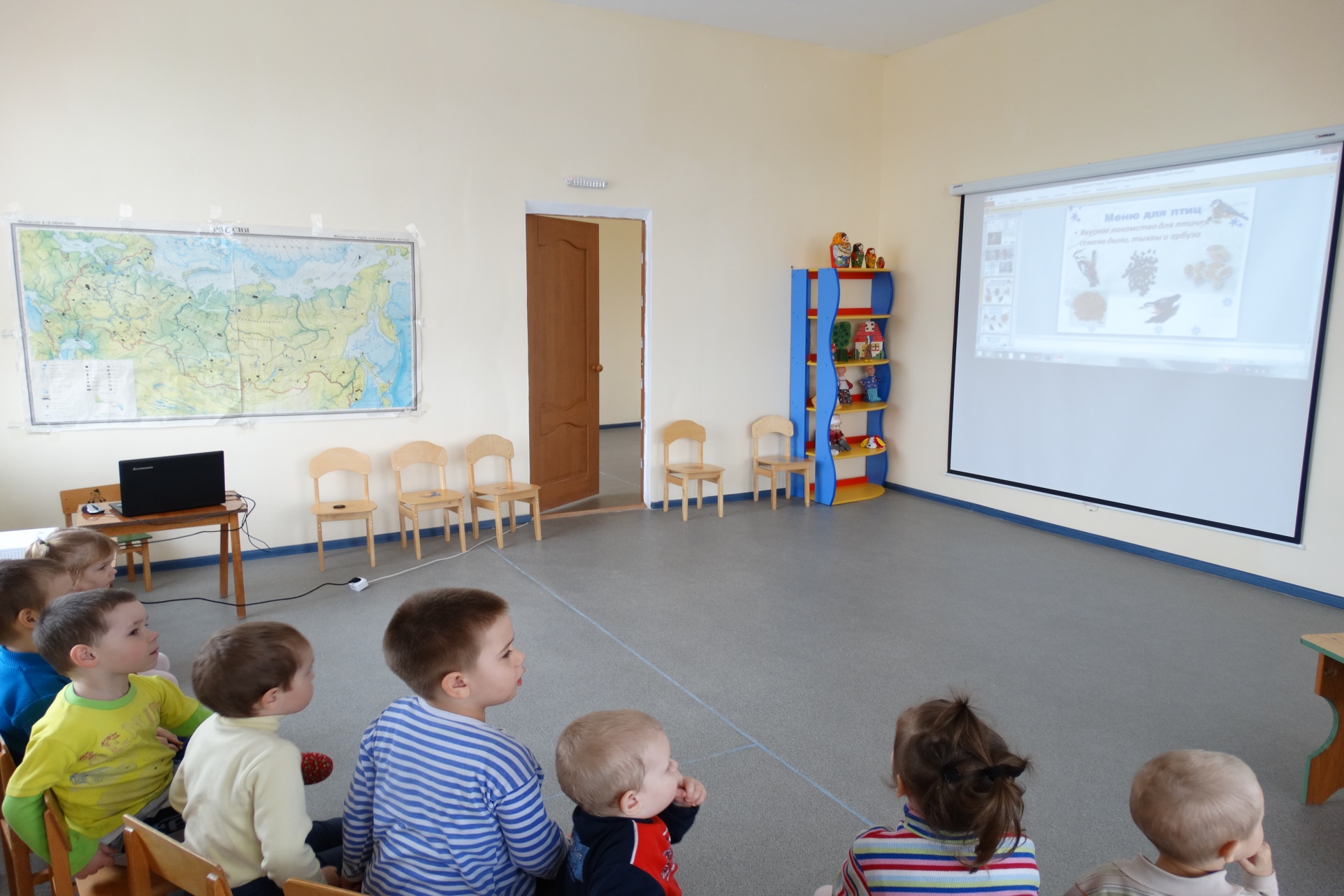 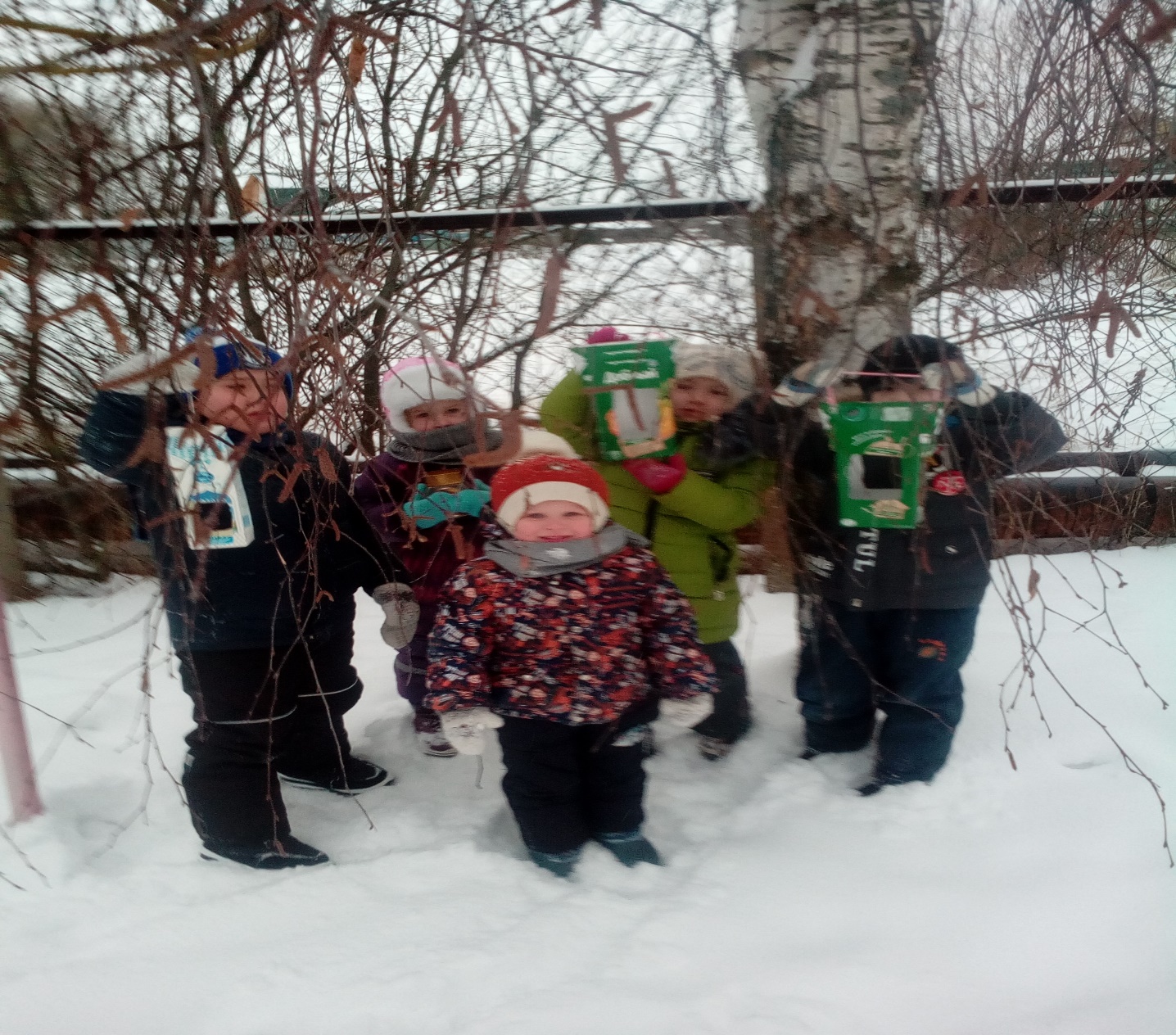 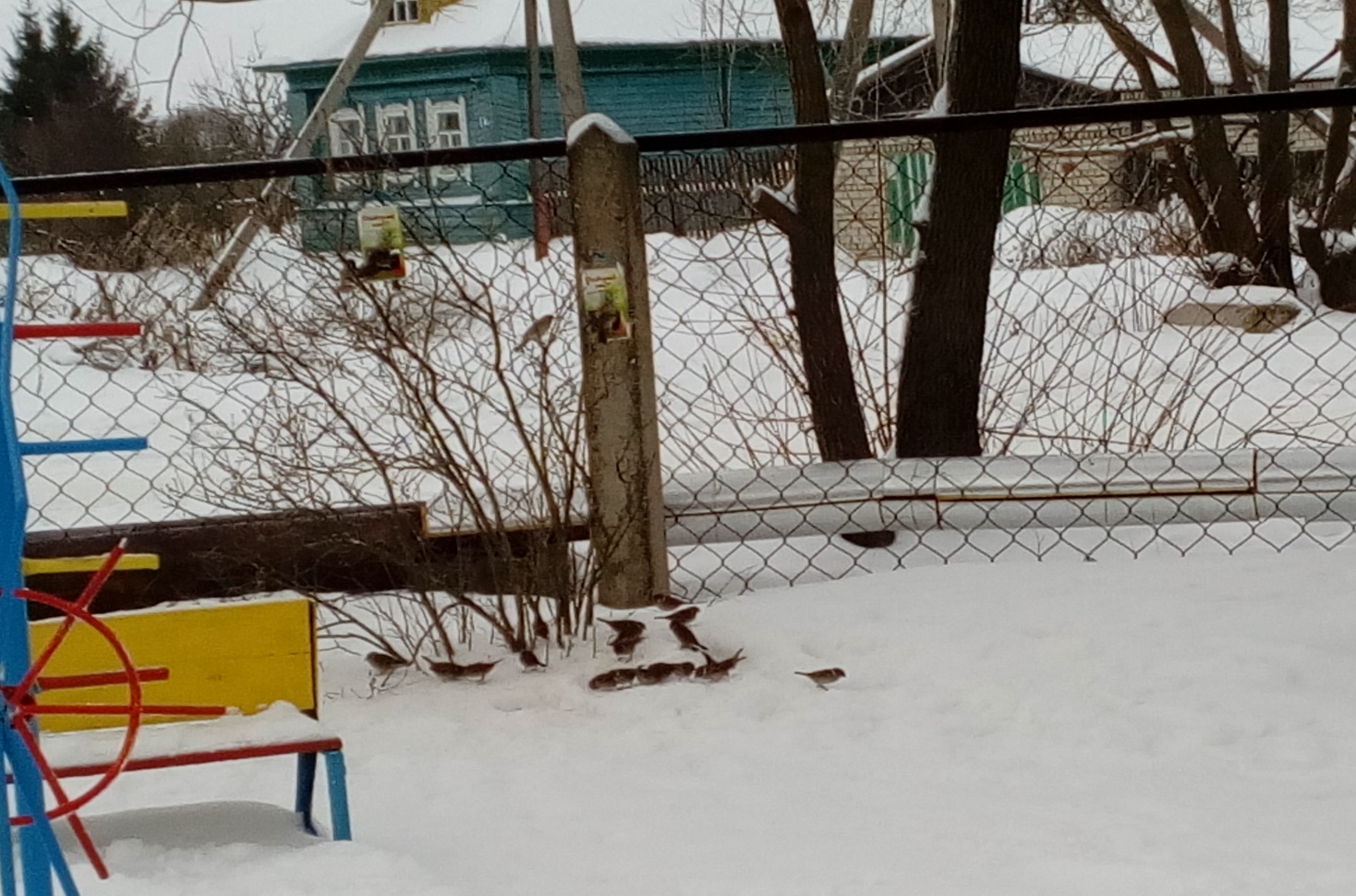 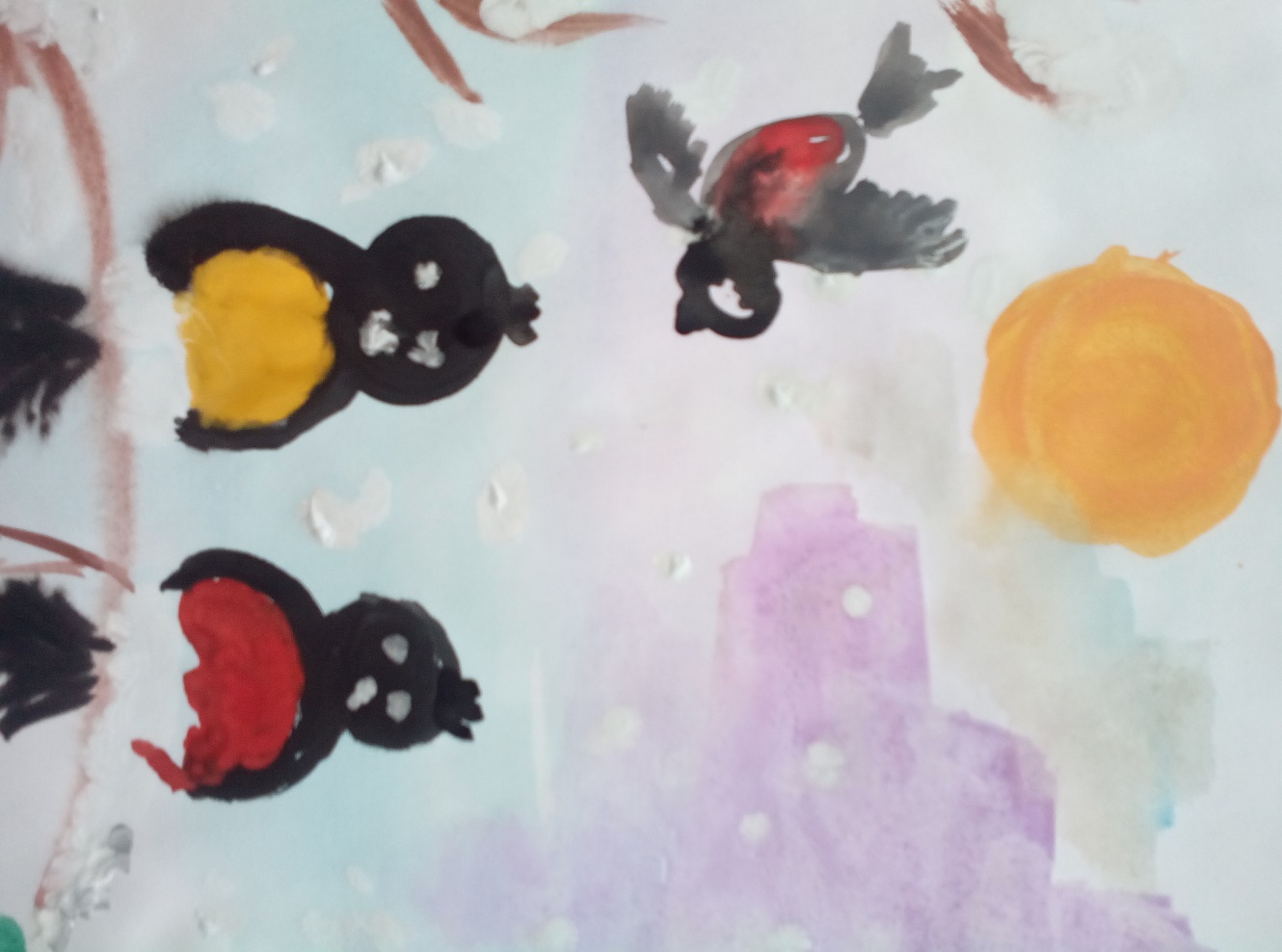 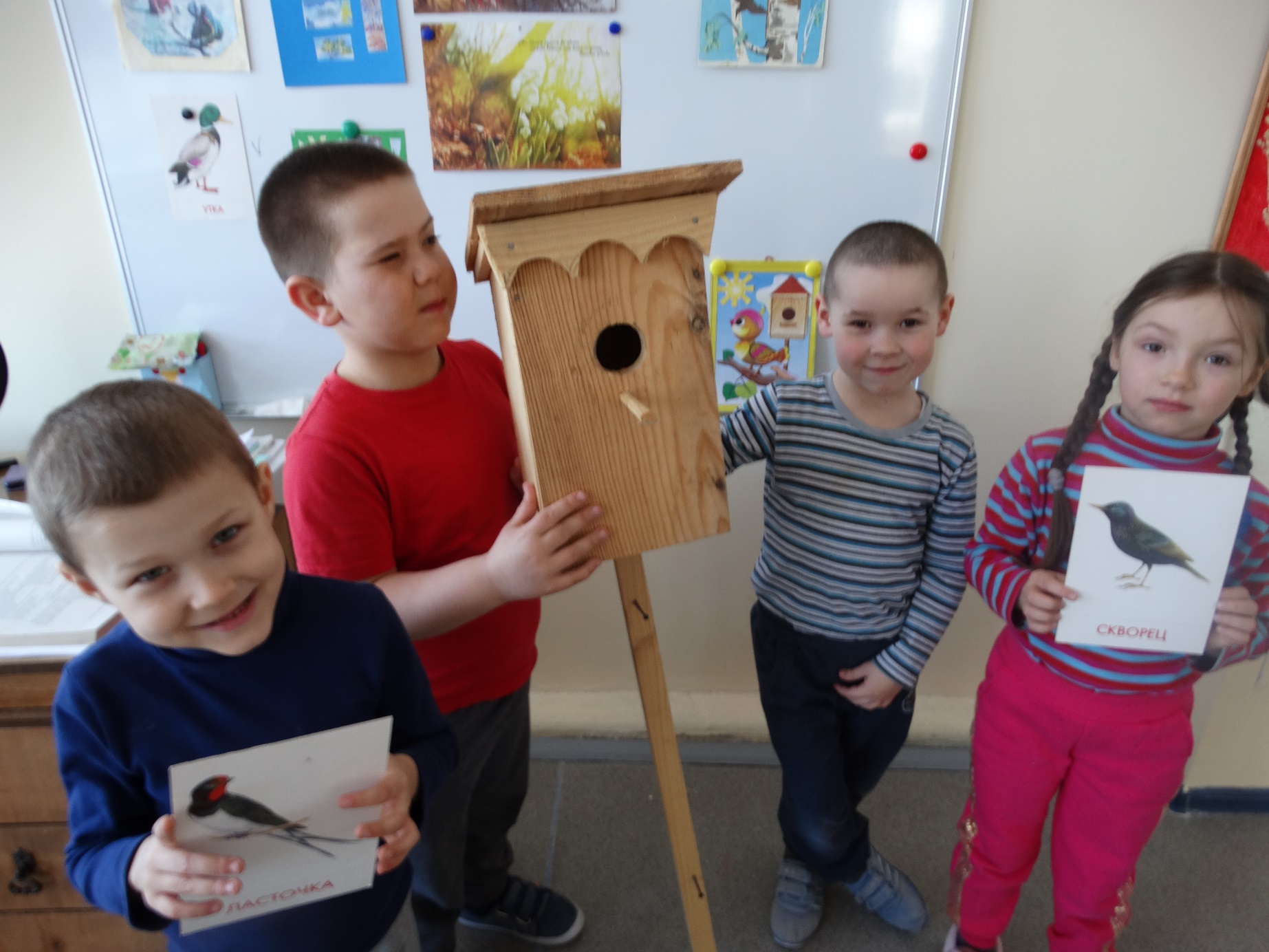 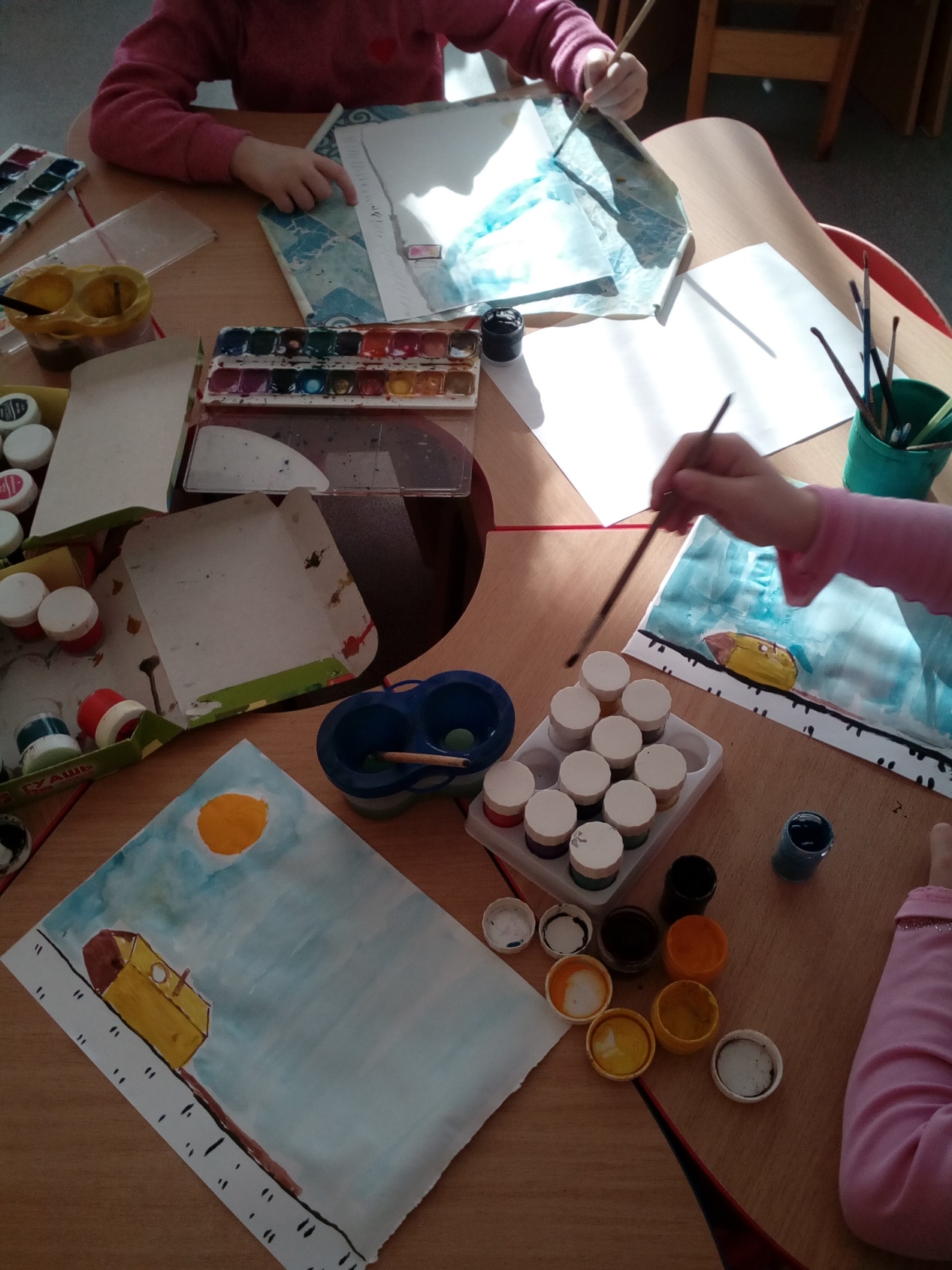 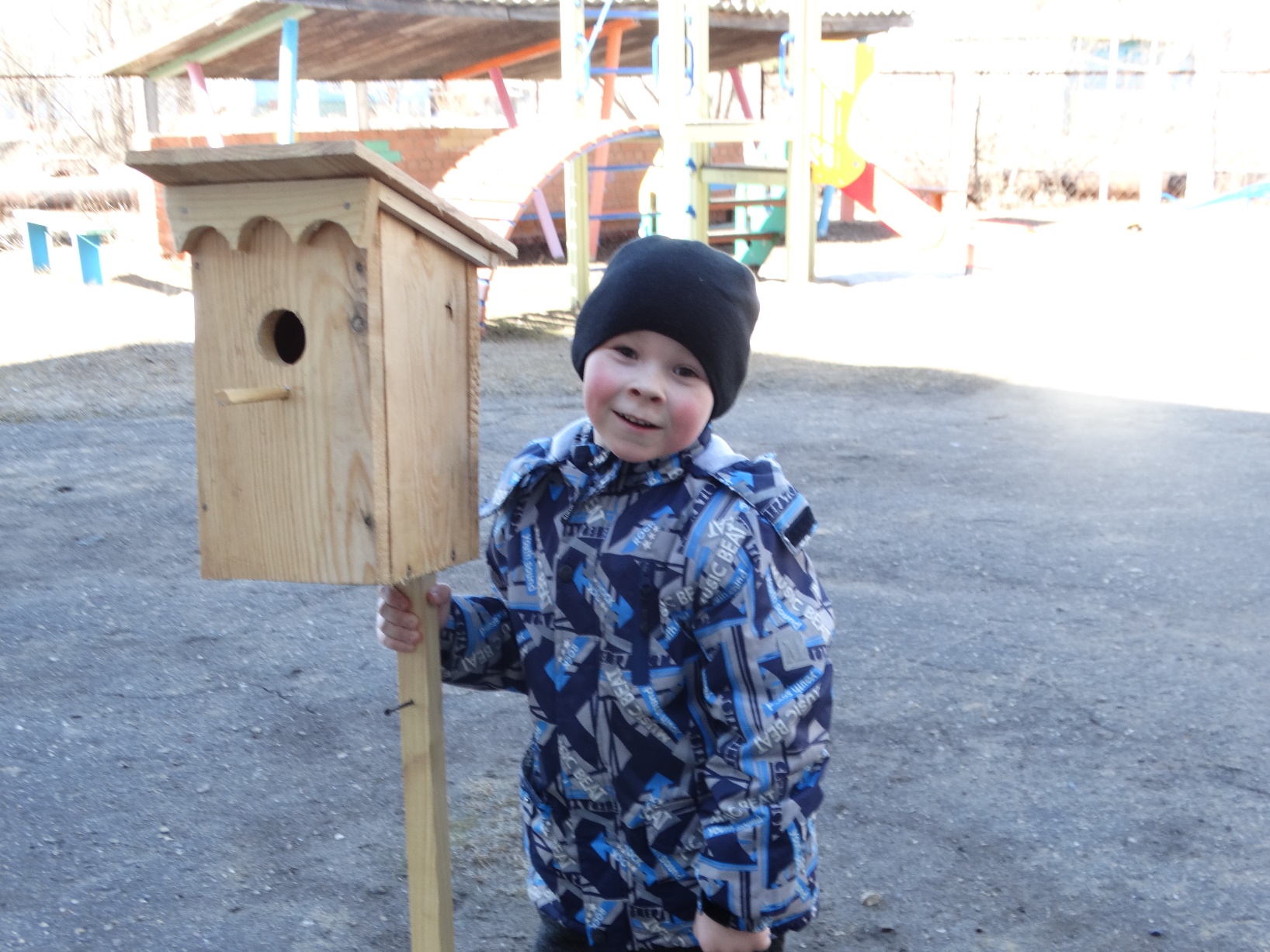 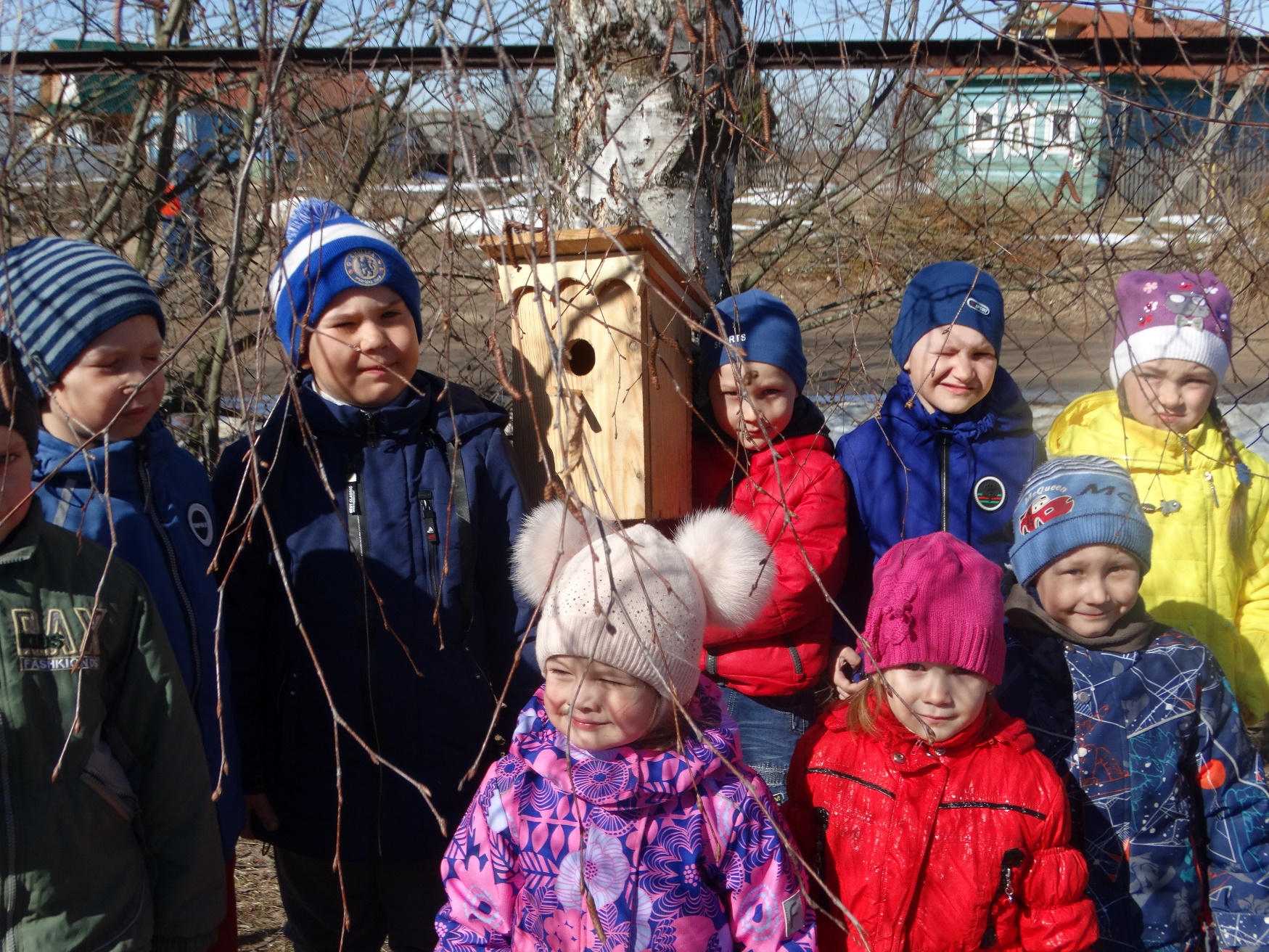 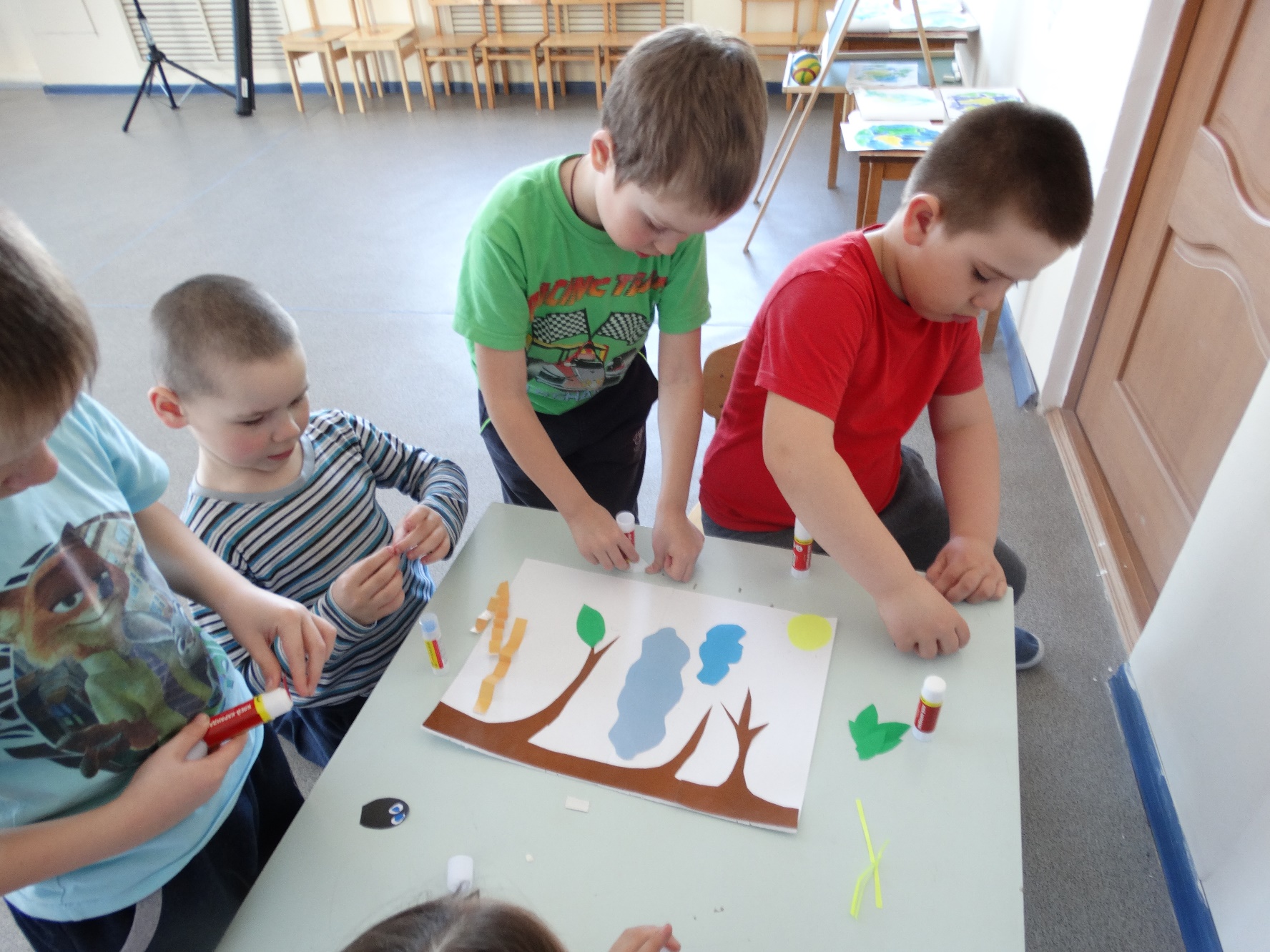 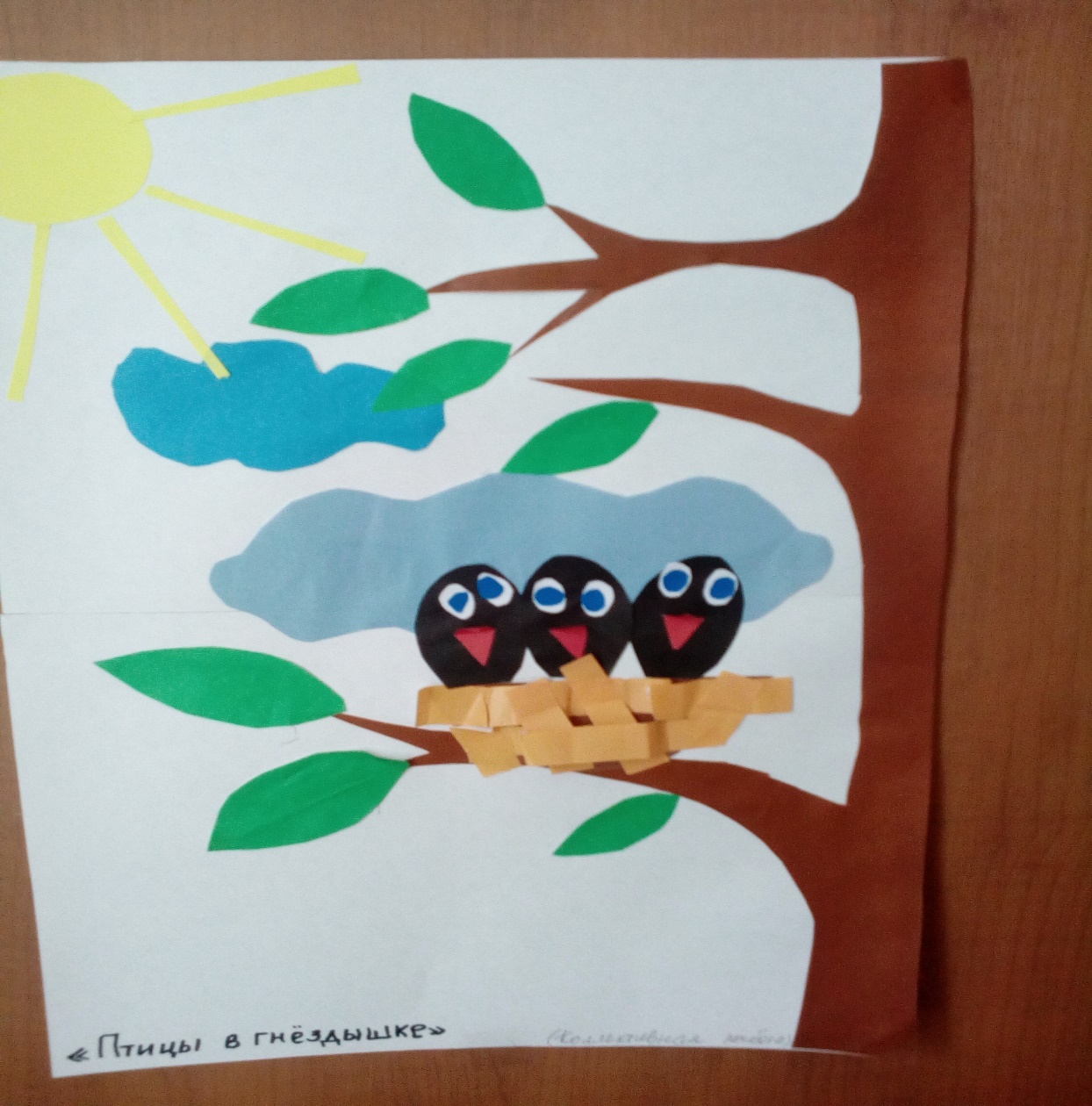 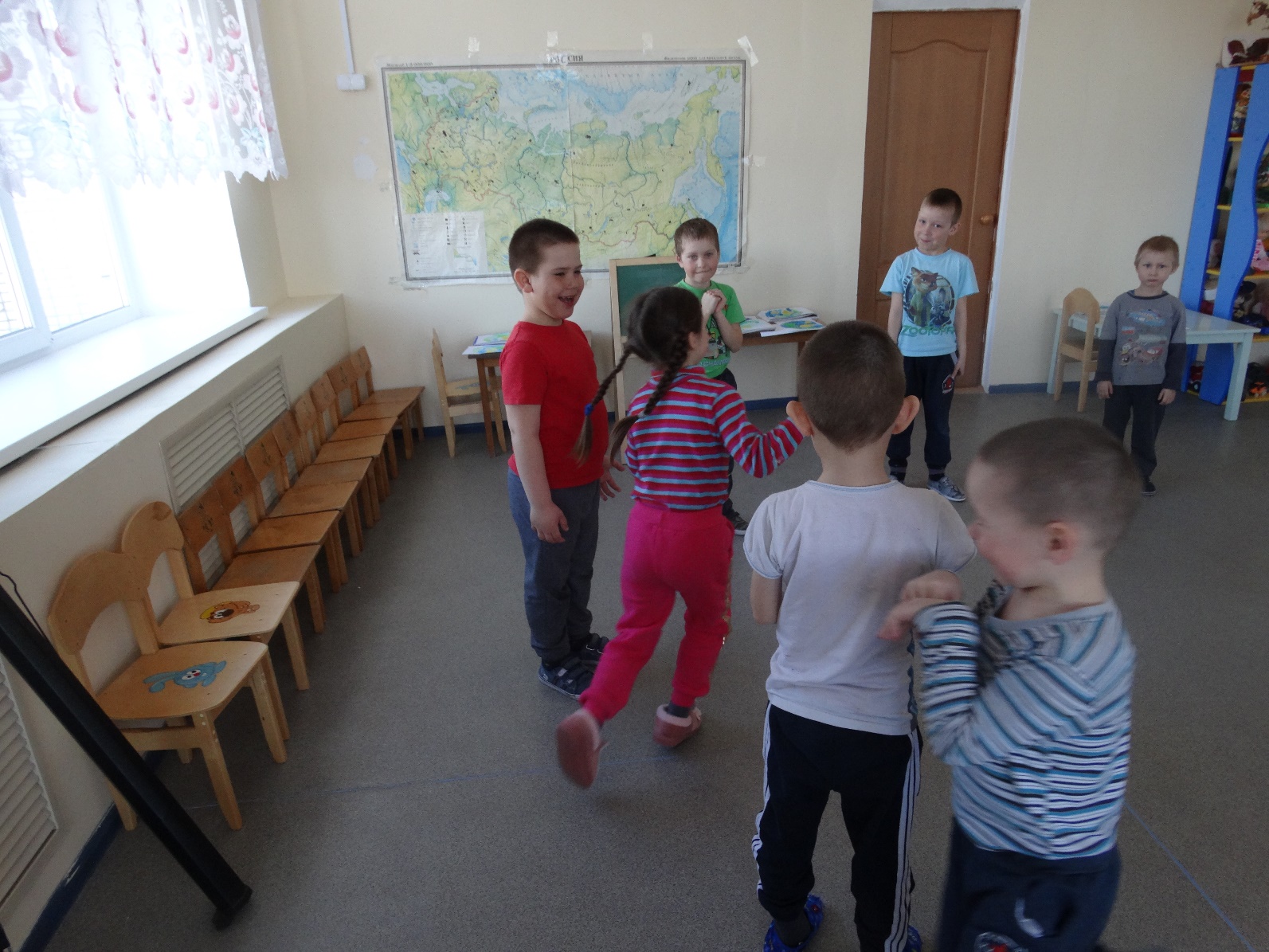 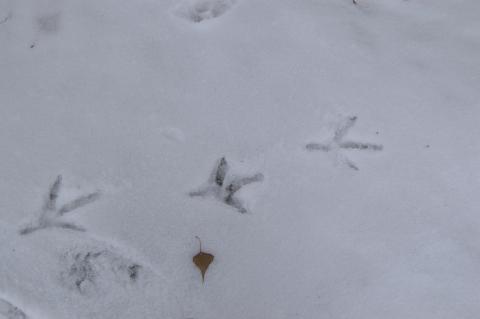 Этапы реализации проекта
3этап – заключительный
Внедрены в воспитательно-образовательный процесс эффективные методы  и приемы по расширению знаний дошкольников о перелетных и  зимующих птицах..
Изготовлены  кормушки, скворечники 
 Во время прогулки дети подкармливали  и наблюдали за птицами.
 Проведена выставка детских работ  
Накоплены методические  материалы
Проведено итоговое НОД  «День птиц »,КВН
. Презентация проекта на педагогическом совете
Итоги проекта
В ходе  реализации проектной деятельности:
Знания детей о птицах расширились.
Дети научились отличать перелётных птиц от зимующих.
На протяжении реализации проекта «Крылатые соседи» у детей развивалась связная речь.
Дети научились правильно подкармливать птиц.
У многих детей появилось заботливое отношение к птицам (дети каждый день, собираясь на прогулку, напоминали взять корм и покормить птиц).
Повысился познавательный интерес у детей.
Дети научились видеть проблемы, задавать вопросы, выдвигать гипотезы.
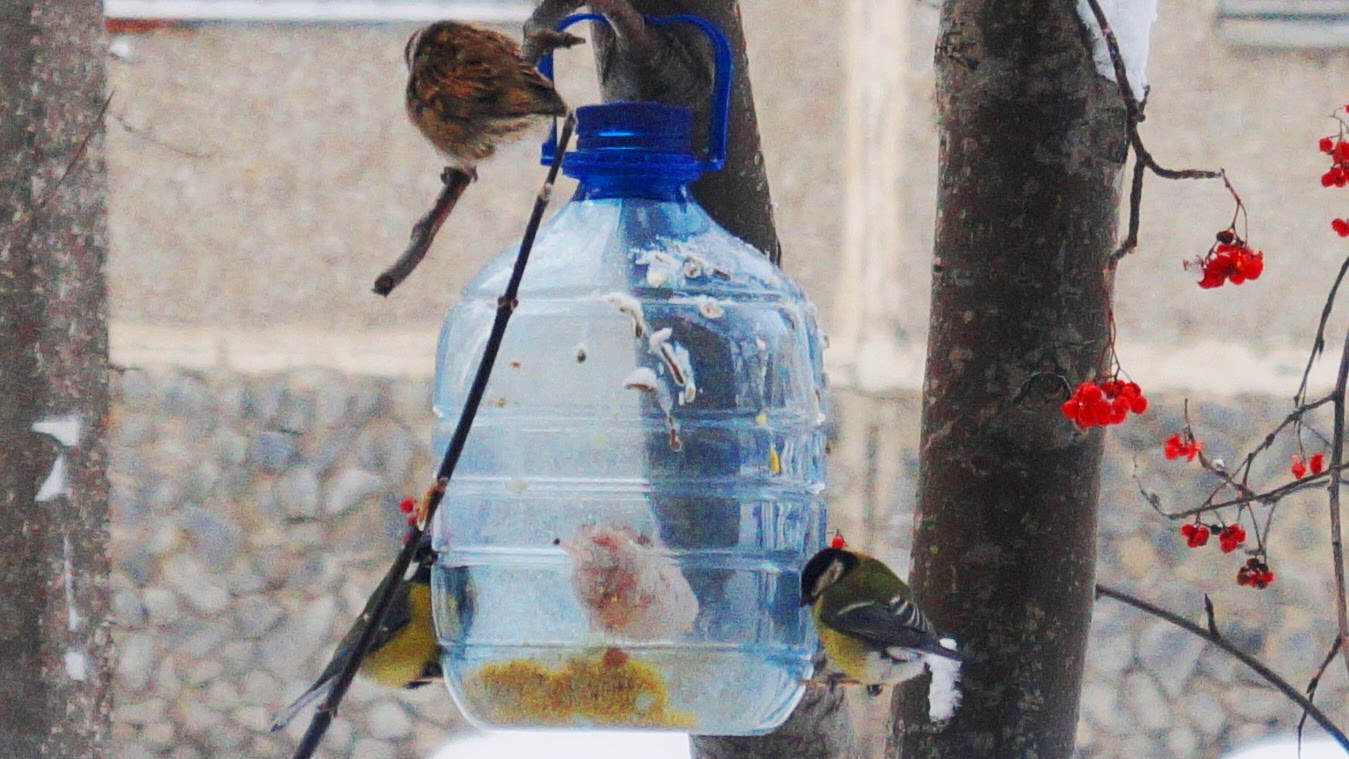 !
Спасибо за внимание!